TCPA, FDCPA & CAN-SPAM:Overview of the Law, Compliance Challenges, and Legal Risks
Cathy Hinger and Artin Betpera
NAA Webinar
April 25, 2019
What is the TCPA?
Telephone Consumer Protection Act
Regulates autodialed or prerecorded calls to cell phones and landlines.
Applies to calls and text messages to cell phones.
If you are using any sort of automated technology to call or text tenants, then the TCPA likely applies to you.
Penalties can be very steep!  From $500 to $1,500 per call/text, so compliance is key.
2
What Does the TCPA Regulate?
Calls or text messages to cell phones using an “automatic telephone dialing system” (“ATDS”).
Calls to cell phones or landlines using an “artificial or prerecorded voice.”
Telemarketing calls to cell phones or landlines that are registered on the National Do Not Call Registry (the “DNC”).
3
TCPA Ground Rules – Consent is Key
You need consent of the person you are calling or texting if:
You are calling or texting their cell phone with an ATDS;
You are calling their cell phone or landline with a prerecorded/artificial voice message;
You are calling their cell phone or landline which is registered on the National Do Not Call Registry, and the purpose of the call is to promote a good or service.
The “level” of consent required under the TCPA differs based on the reason you are calling or texting.
4
Consent – Informational Calls/Texts
Informational:  Not for the purpose of selling goods or services (i.e. notification regarding scheduled maintenance, utility outages, notifications about community rules, etc.).
“Prior Express Consent” required:
Person voluntarily provides phone number (i.e. on rental application).  
But caution – scope of consent may be limited.
Person verbally consents (be sure to document).
Person signs contract agreeing to receive calls with an ATDS (i.e. consent provision contained in lease/rental agreement).
5
Consent – Telemarketing/Sales
Telemarketing/Sales/Solicitation: “initiation of a telephone call or message for the purpose of encouraging the purchase or rental of, or investment in, property, goods, or services, which is transmitted to any person.”
“Prior Express Written Consent” required.
Written agreement;
Signed by the person you are calling;
Authorizing you to make calls/texts for marketing purposes;
Containing other mandatory disclosures, e.g. disclosure must state that the person is not required to sign the agreement as a condition of purchasing any property, goods or services.
6
Revocation of Consent
Once consent is provided, it may be revoked by “any reasonable means” (i.e. clear expression that calls or texts should stop).

Once consent is revoked, no further calls with an ATDS or prerecorded/artificial voice are allowed.

If the TCPA applies to you, you need to make sure you have procedures in place to stop calls and texts in the event a tenant asks for calls or texts to stop.
7
Legal Risks and Exposure
Violations can result in significant exposure to statutory damages of $500 per text/call, up to $1,500 per text/call for a “willful or knowing” violation.
935 federal TCPA filings through April, 2019.
Class actions are rampant in this space.
Compliance is challenging because constant changes in the law.  Linking up with knowledgeable outside counsel is key.
Large number of plaintiff’s lawyers constantly looking for targets for their next TCPA lawsuit.
8
What is the FDCPA?
Fair Debt Collection Practices Act 

Federal Statute Passed in 1977.

Designed to eliminate abusive, deceptive, and unfair debt collection practices.
9
Are You Subject to the FDCPA?
If you are a “debt collector”, then yes.

A “debt collector” is defined as any person who regularly collects or attempts to collect, consumer debts for another person or institution or uses some name other than its own when collecting its own consumer debt. 15 U.S.C. § 1692a(6).

The FDCPA probably does not apply to typical landlords and property managers.
10
Is a landlord or property manager a “debt collector” under the FDCPA?
Landlord
Landlords will typically be exempt from the FDCPA because the landlord is communicating with the tenant to collect its own debt and thus not a “debt collector.”
Property Manager 
Possible, but unlikely in a property manager’s typical role.
A property manager will likely fall under one or more of several exceptions to the term “debt collector” so long as they are collecting rents or fees as part of their broader obligations as a property manager.  See Reynolds v. Gable Residential Services, Inc., 428 F. Supp. 2d 1260 (M.D. Fla. 2006).
11
FDCPA Ground Rules
Debt collectors cannot harass, oppress, or abuse a debtor.
Debt collectors may not contact a debtor before 8 a.m. or after 9 p.m.  Also, a debt collector may not contact the debtor at the debtor’s place of employment. 
Debt collector must cease communication if debt collector knows debtor is represented by an attorney. 
A debt collector cannot communicate with any third party regarding the debt. 
In every communication, the debt collector must state that the communication is from a debt collector. 
Within 5 days after an initial communication, a debt collector must send the debtor a written validation notice.
12
What is the CAN-SPAM Act?
Controlling the Assault of Non-Solicited Pornography And Marketing Act of 2003

Federal statute passed in 2003.

Designed to protect consumers from unsolicited commercial emails.
13
Are You Subject to the CAN-SPAM Act?
If the primary purpose of your email is commercial, then yes.
If the primary purpose of your email is transactional, then no.
Commercial v. Transactional 
Commercial: content which advertises or promotes a commercial product or service.
Transactional or Relationship: content which facilitates an already agreed-upon transaction or updates a customer about an ongoing transaction.
14
CAN-SPAM Ground Rules
Don’t use false or misleading header information.
Don’t use deceptive subject lines.
Identify the message as an ad.
Tell recipients where you are located.
Tell recipients how to opt out of receiving future email from you.
Honor opt-out requests promptly.
15
Want more information?
Feel free to contact Artin Betpera or Cathy Hinger for all your TCPA, FDCPA & CAN-SPAM questions.
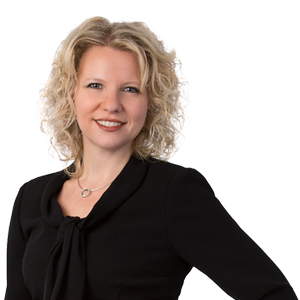 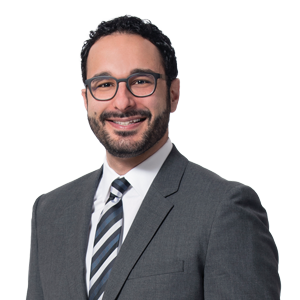 Artin Betpera
Email: Artin.betpera@wbd-us.com
Telephone: 657-266-1051
Cathy Hinger
Email: Cathy.hinger@wbd-us.com
Telephone: 202-857-4489
16